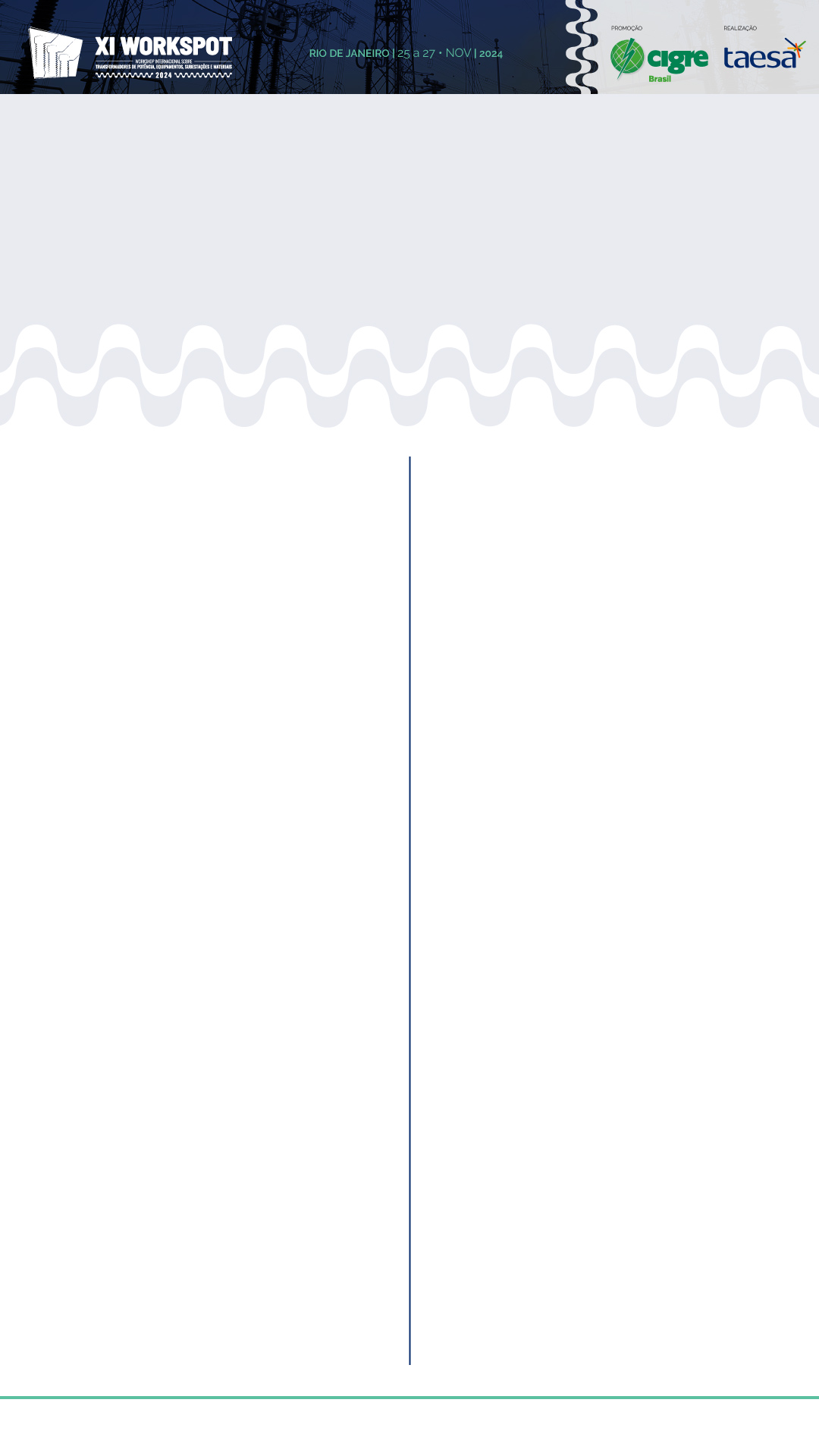 Título / Title
Autores/Companhias | Authors/Companies
Logo
Maximal size
 of each logo
Text
Text
Título resumido | AUTORES
Text
Text
Título resumido | AUTORES
Text
Text
Título resumido | AUTORES
Text
Text
Título resumido | AUTORES
INSTRUCTIONS

Maximum number of pages, 04;
Máximo de 4 páginas;

Logo only on the first page;
Marcas apenas na primeira página;

This poster will be presented in a monitor. No need to print;
O poster será apresentado em monitor. Não é preciso imprimir;

Bring the digital archive whit you;
Traga o arquivo digital com você;

Delete this page after finishing the poster.Apague esta página ao finalizar o poster.